Amazon RainforestAmazon River
Located in Brazil
Largest river in the world
Amazon Rainforest/Amazon River
Amazon Rainforest/Amazon River
Andes Mountains
Located in South America
Runs down the west coast from Colombia to Argentina
Andes Mountains
Andes Mountains
Andes Mountains
Andes Mountains
Andes Mountains
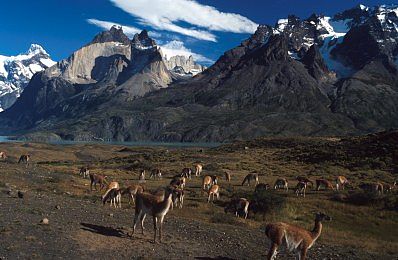 Panama Canal
Located in Panama
Was dug out by humans
Connects the Atlantic and Pacific Oceans
Panama Canal
Panama Canal
Panama Canal
Sierra Madre Mountains
Located in Mexico
Located on both sides of Mexico creating a valley in the middle
Sierra Madre Mountains
Sierra Madre Mountains
Sierra Madre Mountains
Sierra Madre Mountains
Atacama Desert
Located in Chile
Near the Andes Mountains
Atacama Desert
Atacama Desert
Original Forest Cover
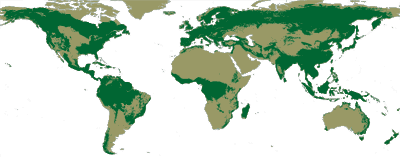 Current Forest Cover
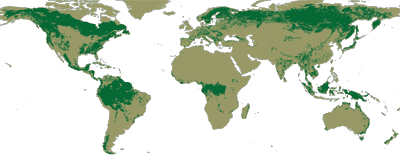 DEFORESTATION
Future Forest Cover
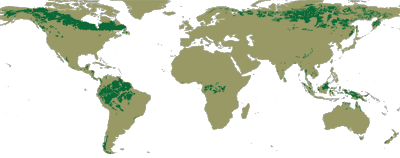